The Diving Bell and the Butterfly
Emma Bryant, Sara Jones, Kestin Tucker, Mason Carver, and Kelsey Bomar
The Diving Bell and the Butterfly
Release date: November 30, 2007
Brief summary of the movie
Jean-Dominique Bauby suffers a massive stroke while driving with his son. When he wakes up in the hospital, he is completely paralyzed but completely conscious. He learns to communicate with movement of his eye. With the help of his SLP and publishest, he is able to publish a book about his life.
Communication disorder depicted in the film
Jean-Dominique Bauby, the main character, suffered a massive stroke resulting in Locked-In Syndrome. 
Locked-In Syndrome is the result of a stroke located on the Brain Stem. It causes full paralyzation of facial muscles and body functions but the patient is consciously aware of their surroundings and have movement of their eyes. 
Anarthria is also common with individuals with Locked-In Syndrome. Anarthria is the loss of control of facial muscle movements. People with Anarthria know what they want to say but they physically cannot speak.  
Individuals with Locked-In Syndrome generally learn to communicate with eye movement.
Describe the portrayal of the communication disorder in the media.
In the movie I believe the portrayal of “locked in syndrome” was played by the right actor. In this movie Jean-Dominique Bauby portrayed having “locked in syndrome.” 
-He portrayed having this disorder by only being able to communicate with one eye by blinking.
Movie Clip
0:00-2:21
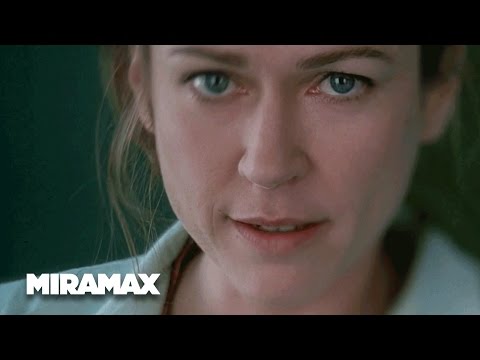 Why did the producer include reference to a communication disorder?
Shows that a communication disorder does not discriminate against a specific group of people 
This movie is based on the true story of a Jean-Dominique Bauby, a very successful editor. 
One’s success doesn’t shield them from negativities such as a communication disorder 
You are not immune just because you are famous
Shows a disorder doesn’t have to hold you back from having a successful life 
Although Jean-Dominique had to face many challenges after having a stroke, he was still able to be successful.

Appreciate the little things
I believe we tend to take small things like movement, communication, and expression for granted, and this movie shows that the little things without them can turn into big things.
Was the inclusion of the communication disorder in the movie necessary to develop the storyline?
The inclusion of the communication disorder, Locked-In Syndrome, was necessary to develop the story line for many reasons:
If the Jean-Dominique Bauby had been able to speak, the storyline would not have been as intriguing. It is amazing that someone with Locked-In Syndrome can communicate anyway, and it is even more amazing for someone to learn with only one eye because the ways they can communicate are decreased.
The inclusion of Locked-In Syndrome was also important because it showed the characters determination to write his book. He had to write an entire book by spelling out each word through a system of blinks.
If  Jean-Dominique Bauby had not developed the disorder, there would not have been the need for the movie because the entire story was based around his life after the stroke.
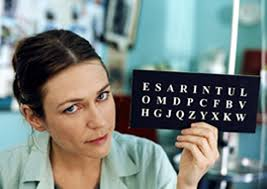 Was the portrayal of Locked-In Syndrome accurate?
Characteristics of Locked-In Syndrome: The inability to speak, make facial expressions, and total paralysis. 
The actor who played Jean-Dominique Bauby did a good job portraying an individual with Locked-In Syndrome. He portrayed Jean-Dominique by having a droopy face with the inability to make facials expressions. He was also portrayed as being completely paralyzed but with full awareness of his surroundings.
Another characteristic of Locked-In Syndrome is having to learn to communicate with one's eyes (Locked-In Syndrome, 2019). 
The actor who played Jean-Dominique Bauby had to learn to communicate striktly through eye movements because the muscles are the only thing a person with Locked-In Syndrome can move. This was realistic because people who actually have Locked-In Syndrome can only communicate with their eyes just like Jean-Dominique Bauby.
Was the portrayal of Locked-in Syndrome accurate? Cont...
One characteristic that is not commonly seen in Locked-in Syndrome was seen in the movie.
Locked-in Syndrome consists of the paralysis of all muscles except for those that control the eyes. In the movie Jean-Dominique Bauby’s muscles in one of his eyes stopped working and only one eye could be used.
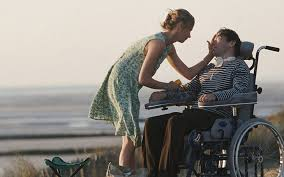 What would a person or family member feel or think about the portrayal of the communication disorder? Did it promote a stereotype?
A person or family member could feel or think many things…
Familiarity/Understanding, they’ve lived through it 
Offence/Anger that the actor didn’t actually have the disorder
Sad, reliving their past
Inspired/Hopeful that the person with the disorder could learn how to communicate and look at life through a positive lens
Promoted stereotype about women…
They’re disposable 
Meant to serve others
Eye candy
References
Anarthria: Causes and How It Differs from Dysarthria and ... (n.d.). Retrieved from https://www.healthline.com/health/anarthria
Locked-In Syndrome Information Page (2019). Retrieved from https://www.ninds.nih.gov/Disorders/All-Disorders/Locked-Syndrome-Information-Page